DEUTSCH FÜR: 8. KLASSE
1
-Wiederholung:  Adjektivendungen nach  dem 		    unbestimmten Artikel
- Konzerte und Festivals
- Preise
Adjektivdeklinationfür den unbestimmten Artikel ein/e
NOMINATIV

m/ der 		ein bekannter
		Musiker, Schlagzeuger

f/ die 		eine nette        Tänzerin,     Gitarrenspielerin

n/das 		ein gutes 
			Lied, Keyboard

Pl/die 		     fantastische	Konzerte, Songs,	Hits
AKKUSATIV

m/ den  	            einen bekannten
			Drumer, Sänger

f/ die 		eine nette
		       Operndiva, Flötespielerin

n/das 		ein gutes 
			Klavier, Konzert

Pl/die 		     fantastische
		Bands, Philharmoniker
2
BEISPIELE
NOMINATIV
AKKUSATIV
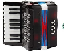 Das ist ein großer Akkordeon.
Ich habe einen großen Akkordeon.
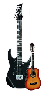 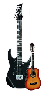 Das sine eine klassische und eine moderne Bassgitarre.
Hast du eine klassische oder eine moderne Bassgitarre gekauft?
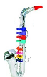 Es ist hier auch ein lustiges Saxofon.
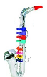 Ich habe nie so ein lustiges Saxofon gesehen.
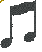 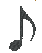 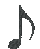 Das sind perfekte Noten.
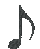 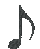 Hast du neue Noten gehört?
3
BERÜHMTESTE KONZERTE UND FESTIVALS				KURSBUCH; Seite 45
kostenlos
Volksmusik
Adenau
Im Juni
50 Euro
Rockmusik
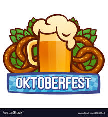 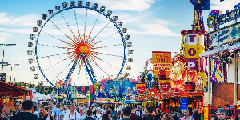 Das Oktoberfest in München ist das größte Volksfestival in Deutschland. Die Menschen tragen traditionelle bayrische Volkstracht. Man sitzt in Festzelten, trikt Bier, isst Wurst, hört Musik und singt mit. Das Oktoberfest findet im September und im Oktober statt. Der Eintritt ist kostenlos.
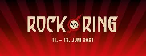 Rock am Ring ist das bekannteste Rockfestival in Deutschland. Es findet jeden Juni in Adenau statt. Jedes Jahr spielen auf diesem Festival viele beliebte Rockbands. Wenn man sein Ticket früh kauft, dann kostet es 50 Euro.
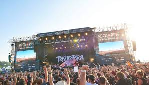 4
PREISE 		Verb: kosten
Sg 	kostet		Pl	kosten
Beispiele
Was kostet die CD von Rammstein?
Die kostet 12 Euro.
Und die Tickets? Was kosten die Tickets?
15,50 Euro pro Person.

PREISE
12, 60 € 		man liest  12 € 60  oder 12 € 60 Cent
  3, 99 €  		man liest 3 € 99     oder 3 € 99 Cent
  0, 70 € 		man liest 70 Cent
5
HAUSAUFGABE
Kursbuch, Seite 45, Tabelle ergänzen

Arbeitsbuch, Seite 36, Übung 5
	(Übung 4 ist optional / für Fortgeschrittene)
			    Seite 37, Übungen 6 und 7
6
Wortliste
die Volkstracht	  das Festzelt

			


					 kostenlos = kostet nichts
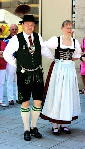 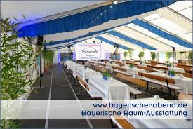 die Festung
stattfinden = geschehen = passieren
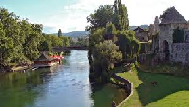 die Eintrittskarte =    das Ticket = der Eintritt = das Eintrittsgeld…
7
Vielen Dank für eure Aufmerksamkeit
8
AUF WIEDERSEHEN